Post-harvest requirements of fruiting vegetables for prolonged quality and marketability
Yi Wang
Department of Horticulture
University of Wisconsin-Madison
Objectives of Storage Management
Minimize losses  
Respiration
Evaporation
Diseases
Maximize value
Quality 
Recovery
Rarely improve quality in storage
Depends on quality of harvested crop
Harvesting the produce
Harvest at crop peak maturity or as near as possible
Use only produce that is free from all visible evidence of diseases or insect damage
Handle carefully after harvest to prevent cutting or bruising
Leave an inch or more of stem on most vegetables to reduce water loss and prevent disease infection
Use late-maturing varieties better suited to storage
Storage Design
Insulation
Refrigeration
Humidification
Air flow
Fans
Plenum
Air Quality
O2
CO2
Ethylene
Insulation
Temperature regulation
Improve efficiency of refrigeration
Prevents heat loss
Prevent condensation
Cooling of high humidity conditions
humid air in contact with cold surfaces – O2 deprivation
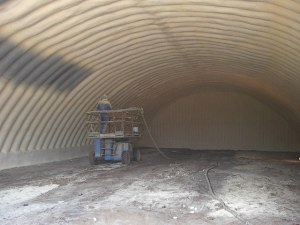 Refrigeration
Expensive
Energy intensive
Sized to meet capacity
Volume of produce
Evaporative process
Moving air over refrigeration coils removes moisture from the atmosphere
Outside air 
Fall and winter
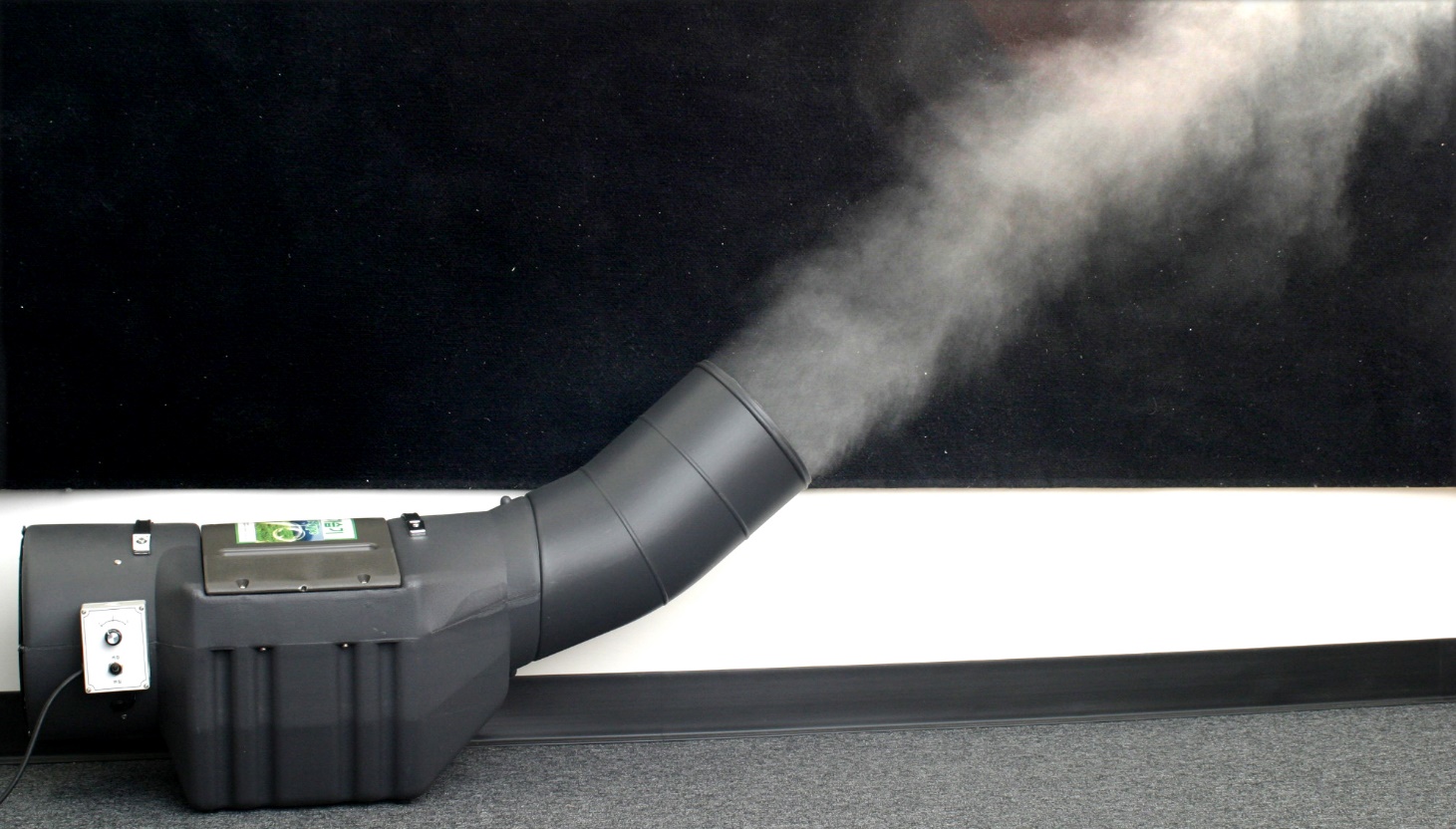 Humidification
Relative humidity
Moisture content relative to maximum
≥ 80%
Absolute moisture content changes with temperature
Warm air has higher moisture capacity
Cool air has lower moisture capacity
Air flow
Air flow
Fans
Ceiling fans
Box fans
Plenum
Forced air
Pushes air through the produce
Temperature distribution
Uniform
Δt
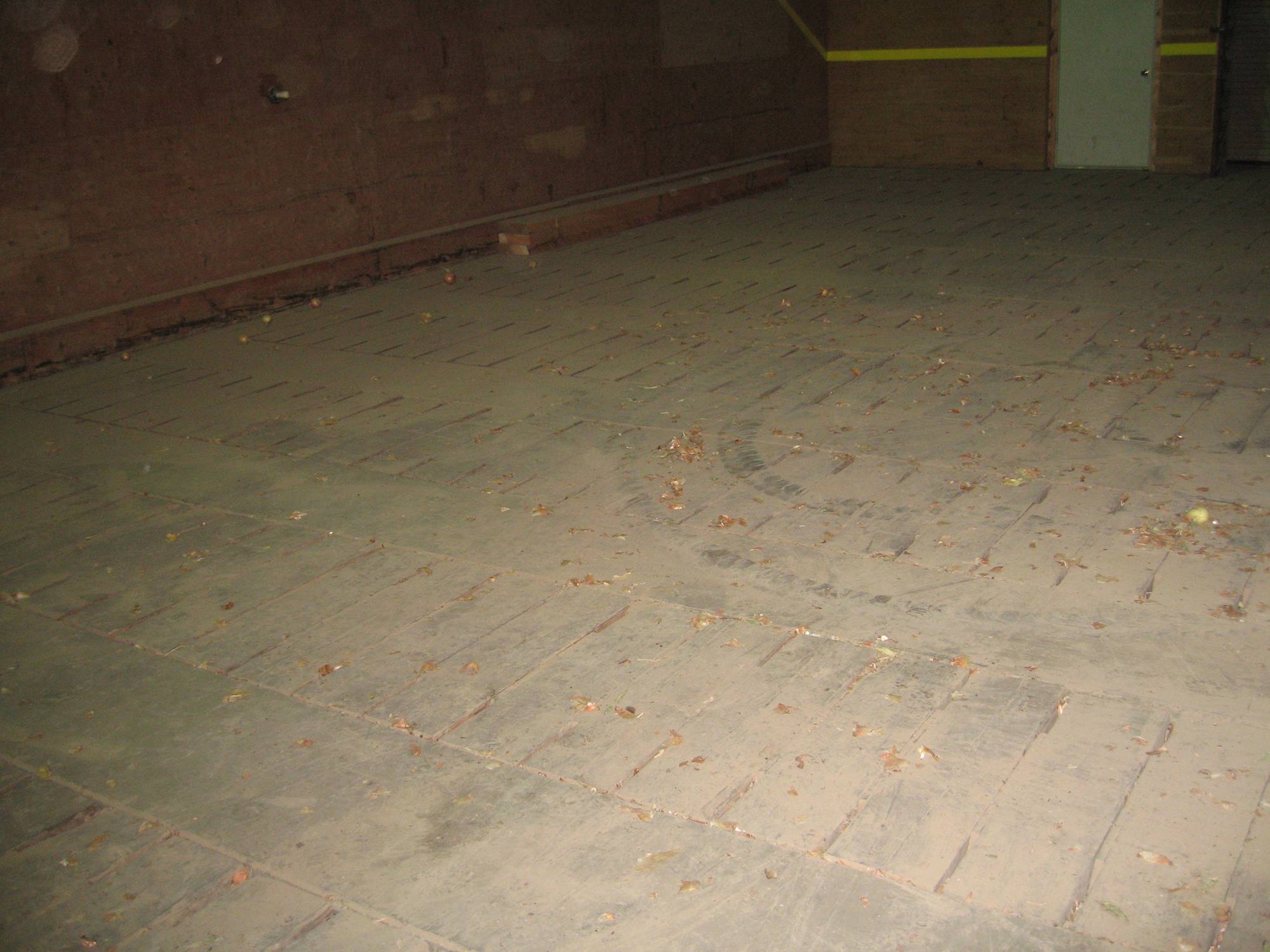 Air Quality
Oxygen
Low oxygen promotes anaerobic bacteria
Stress some stored produce
Carbon dioxide
Not detrimental by itself
Associated with low oxygen
Ethylene
Promotes ripening
Negative effects on numerous crops
Carrots, potatoes, others
Storage requirements for common fruiting vegetables
Sources: USDA-AMS, Kansas State Extension
Eggplants
Peppers
Onions
Green beans
Sweet corns
Carrots
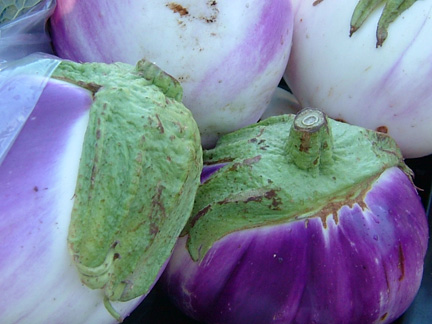 Eggplant – harvest
Harvest tips
Harvest when dry
Can field-pack
Wear cotton gloves, and use to wipe field dust off
Harvest with clippers; keep stem short
Be careful not scratch with nails or stems
Harvest quality
Uniformly egg to globular shape
Fresh green calyx
Firm flesh and dark purple skin or color typical of the variety
Eggplant – storage
50 to 54 °F
Rapid conversion to this temperature
< 1 hr if possible
Within 6 hr for sure
90-95% relative humidity
Sensitive to ethylene
Harvest during cool period of the day
Place in shade
Cool with force air and refrigeration
Damage potential: chilling-injury
Chilling Injury in Eggplant
Peppers – harvest
Harvest tips
Harvest when dry
Don’t field pack
Colored peppers should be at least 95% colored
Harvest quality
Uniform shape, size, and color of the variety
Firm flesh, relatively thick with a bright skin color and sweet flavor
Free of cracks, decay, sunburn, and shriveled
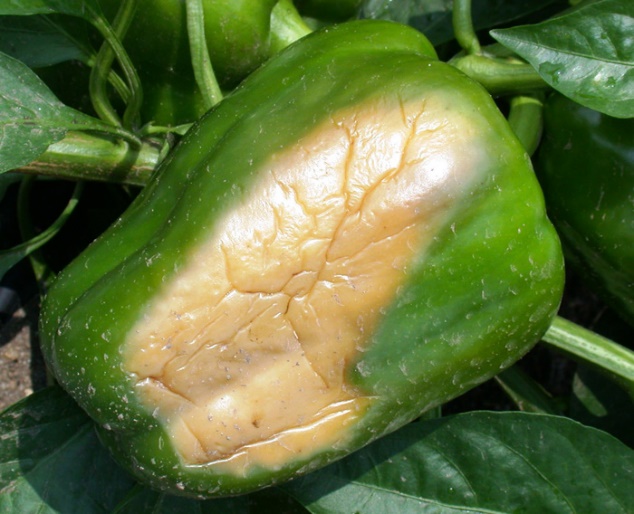 Pepper – storage
Pepper fruit is living – “respiring”
Generates heat, CO2, moisture
Respiration influenced by 
Storage temperature
Maturation of fruit at harvest
Best quality at harvest 
Trying to delay losses in quality
Pepper – storage
45°F and 90-95% humidity
Need to be to storage temperature within an hour of harvest
Cooling with forced air and refrigeration 
Warmer temps
Increase disease development
Increase respiration
Cooler temps
Chilling injury
Sensitive to Ethylene
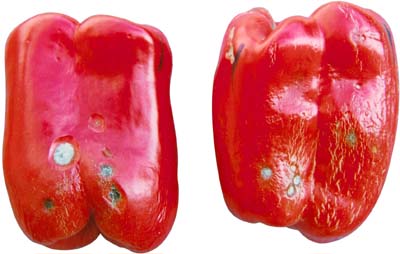 Onion – harvest
Mature onions
Onions dry naturally and top over
70-80 % of plants
Lift onions
Break roots
Dry down tops
Treat with sprout inhibitor
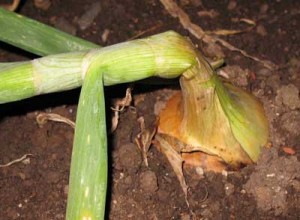 Healthy Onion in Storage
Cure Onions
7 – 14 d
Field cure up to 5 days if no rain, then inside
Remove surface moisture 
Form scale leaves
Seal off the neck
Prevent bacterial infection
72°F
Turn on heat at 72°F
Lower RH, dry the bulbs
Ventilated
Onion – long-term storage
Cool down to 32 – 36°F
Closer to 36°F
Buffer to avoid freezing
65-75% Humidity
Not sensitive to ethylene although high doses can induce sprouting
Store for 6+ months
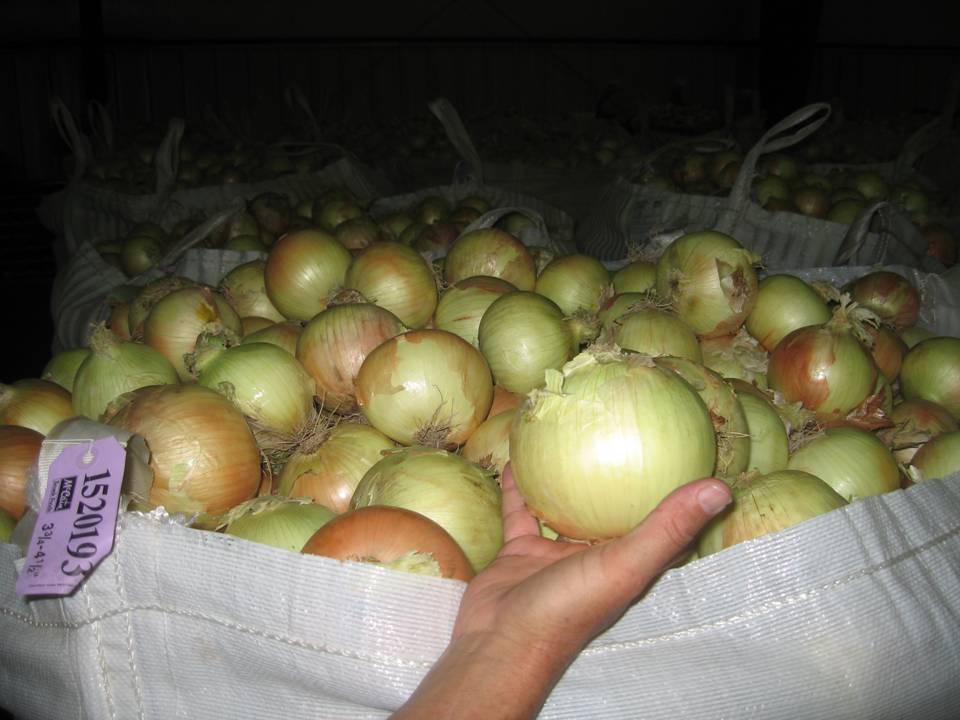 Green Bean – harvest
Harvest tips
Harvest every 2-4 days
Don’t harvest when wet
Shipping boxes can be filled directly from harvest containers if beans clean
Keep stem-ends intact when picking
Beans don’t get too hot or too cold
Beans are tolerate to harvest in the heat of the day
Green Bean – harvest
Harvest quality
Well-formed turgid and straight pods tender and bright in color
Full bean cavity
Seeds that are too large or pods that are fibrous are too old to harvest
Harvest maturity
Average time until maturity is 50-60 days and usually 15-18 days following full bloom of the plants flowers
Optimal Green Bean Harvest
Optimal – storage
41-46°F
Hydro-cooling recommended
Forced air
95-100% Humidity
5% weight loss leads to limp and shriveled beans
10% weight loss unmarketable
Water loss, chilling injury, decay
Sensitive to ethylene exposure
Green Bean Ethylene Response
Loss of green pigment 

Increased browning

> 0.1 ppm can reduce shelf-life by 30-50% at 41°F
Chilling Injury of green beans
Sweet Corn
Super sweet varieties
Sh2 gene
Extended shelf life
Delayed conversion of sugars

Maintenance of flavor
Sweet Corn Maturity
Silks are dried

Immature kernels

Moisture content of kernels
Milky not doughy
70-75% moisture for standard
77-78% for super sweet varieties
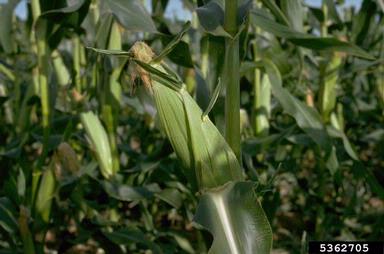 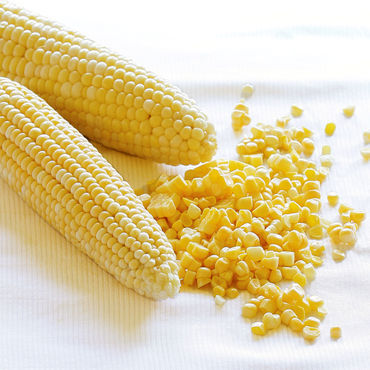 Sweet Corn – harvest
Harvest tips
Early in the day when still cool
Put directly into the cooler
Can be iced in the field
Can be field-packed
Husks not protect corn, bruises will show up later if tossed or squeezed
Not let corns heat up, keep them in the shade
The faster the corns are cooled, the better they hold sweetness – sensitive to overheating
Sweet Corn – harvest
Harvest quality
Uniform appearance
Filled kernels in rows
Firm ears
Plump milky kernels
Free of defects
Insect injury
Mechanical damage
decay
Trimmed husks with tight appearance
Sweet corn – storage
32 to 34°F
Standard sweet corn – 7 d
Super sweet varieties – 21 d
Humidity: 95-98%
Rapid cooling
Remove field heat
Hydro-cooling
Icing
Carrot – harvest
Harvest tips
Loosen with a fork or a bed lifter before harvesting
Cull hairy carrots – bitter
Cull forked carrots
Harvest quality
Partially mature, ½ - ¾’’ at shoulder
Firm, straight from shoulder to tip
Smooth with little residual “hairiness”
Sweet with no bitter or harsh taste
Show no signs of cracking
Carrot storage losses
Shrink
Loss of moisture
Evaporation
Loss of carbohydrate
Respiration
Sprouting
Bud development on carrot roots
Increases potential for moisture loss
Storage diseases
Flavor
Bitterness
Carrot – temperature management
32-33oF
Maintain at 34oF
Minimizes sprout development of carrots
Minimizes respiration 

29.5oF minimum temperature
Carrot – humidity management
99% Humidity
99% required for fresh market carrots
Turgidity more important in fresh carrots

95% used for processing
Tolerate higher water loss

Free moisture at 99% humidity and 33°F
Carrot – air quality during storage
O2:CO2 

Ethylene
Short durations at low levels cause bitterness

Other flavor, storability, quality factors

Damage potential of carrots are low
Summary of today’s talk
Harvest the crops with best quality, under required conditions, free of potential problems
Storage factors
Temperature
Relative humidity
Air flow and air quality
Variety selection is important
Thank you